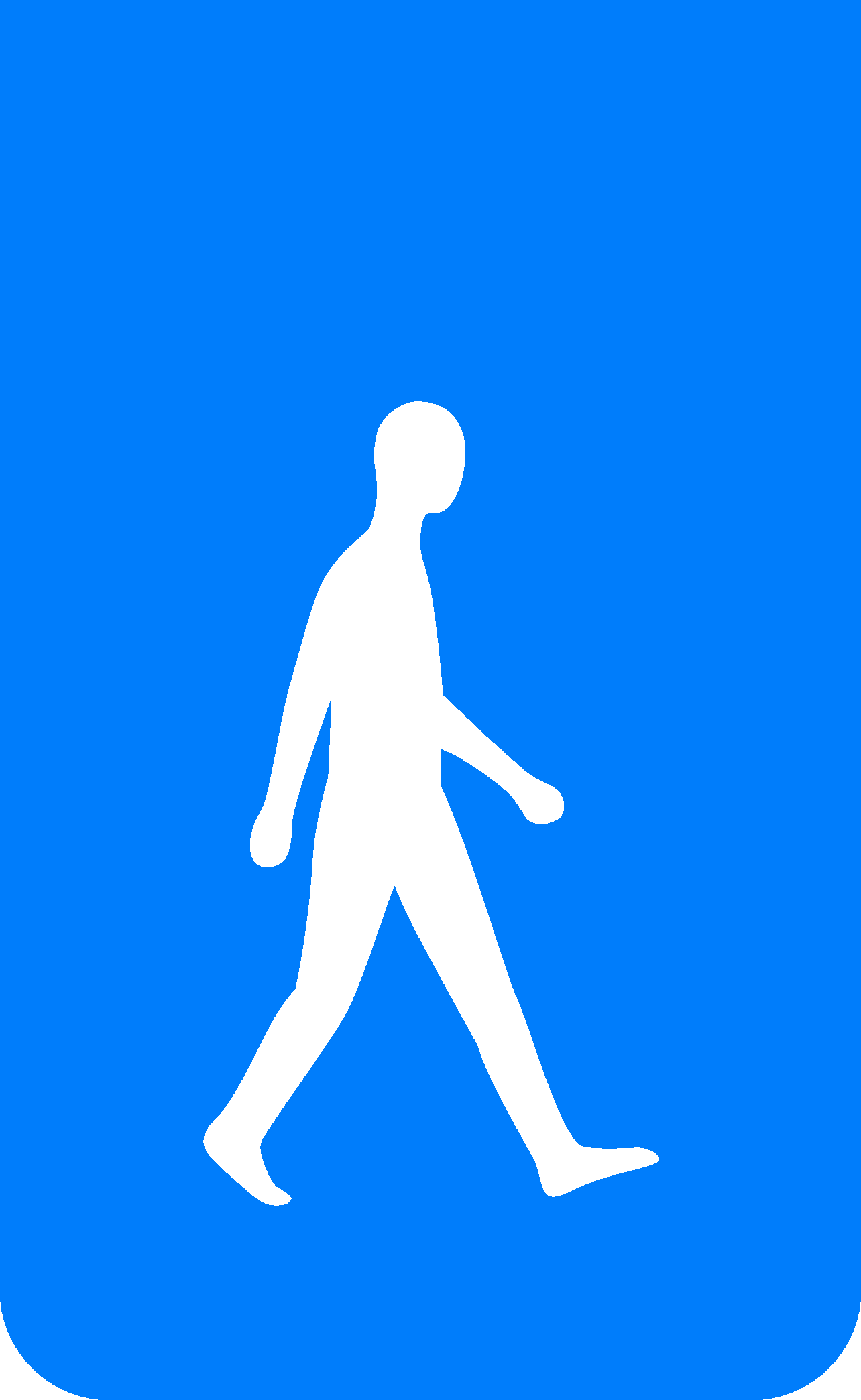 Ciao
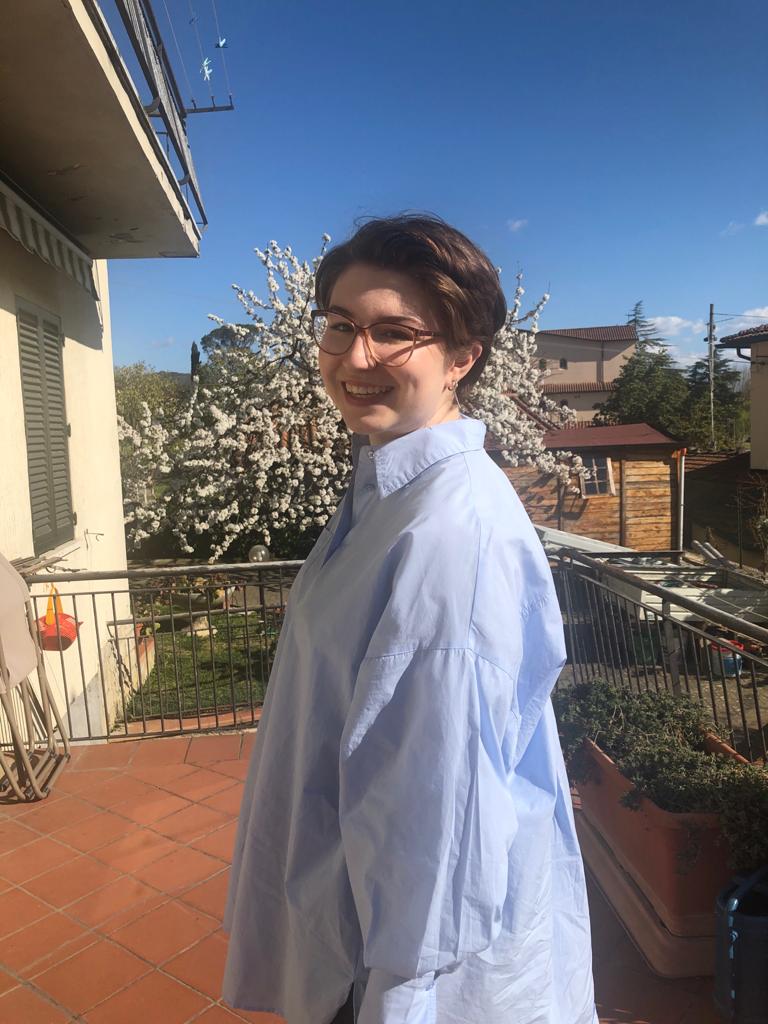 Francesca
19 anni
AIESEC in Trieste
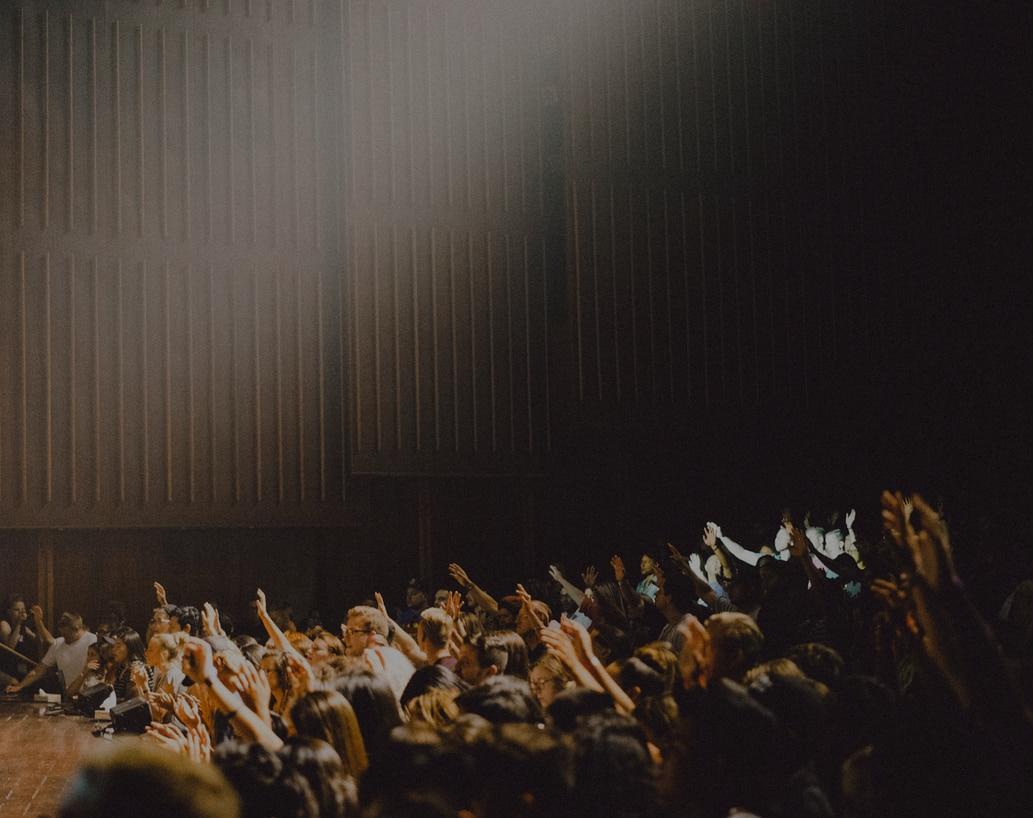 stessa età
stessa laurea
stessi corsi
stessi voti
…
[Speaker Notes: Sono Andrea e sono un volontario di AIESEC.
Prima di iniziare voglio cominciare ponendovi una domanda. Immaginatevi di trovarvi tra 3 anni a un colloquio di lavoro per la posizione dei vostri sogni, e al colloquio sono presenti altri 10 candidati, che hanno la vostra stessa laurea, che hanno vissuto le stesse esperienze, che hanno le vostre competenze, … Ma tra di loro c’è una persona che ha fatto un tirocinio all’estero…]
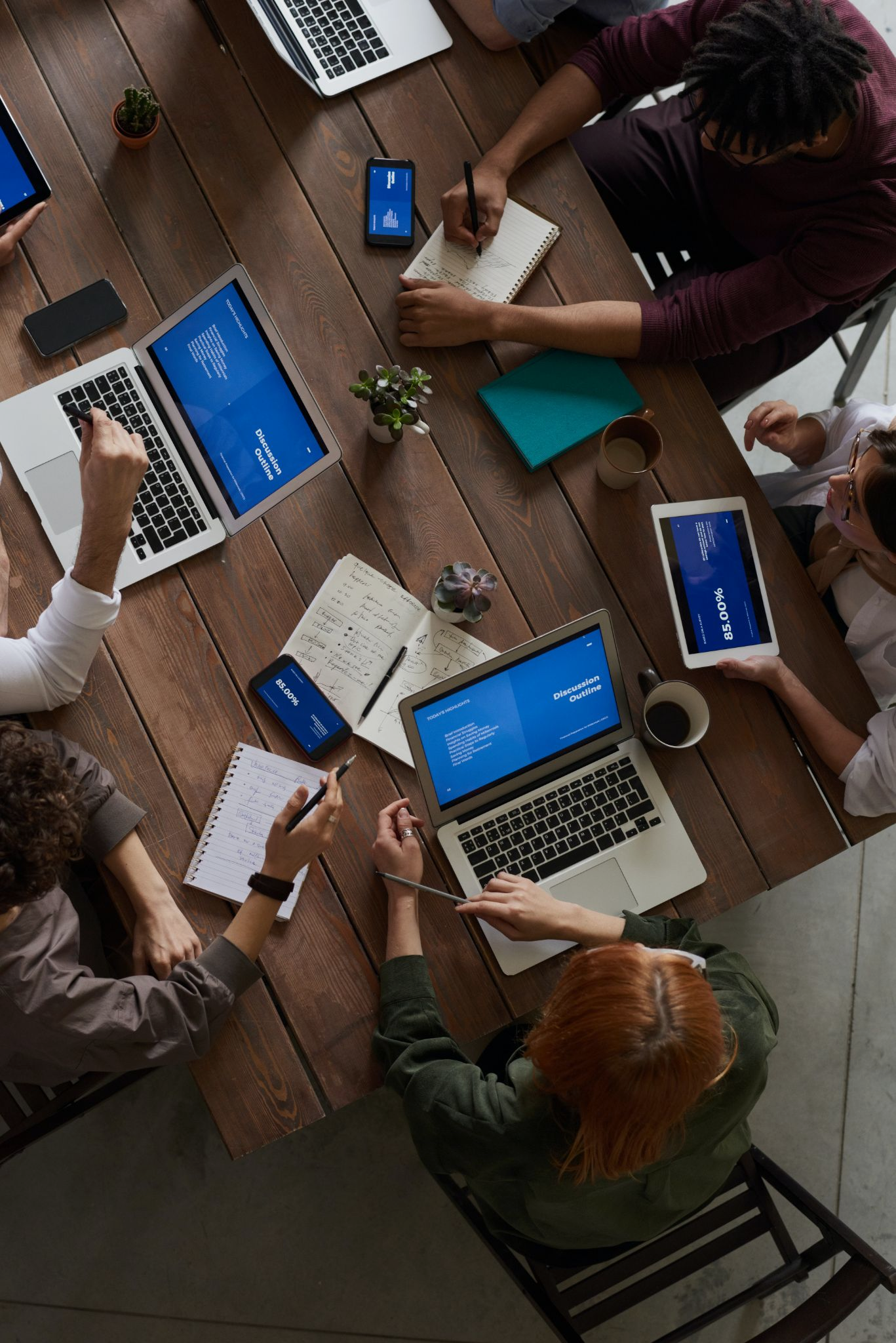 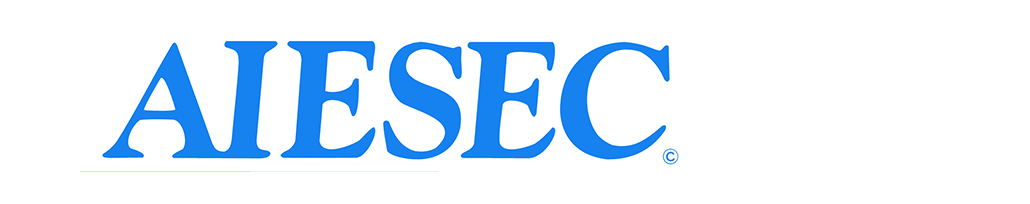 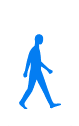 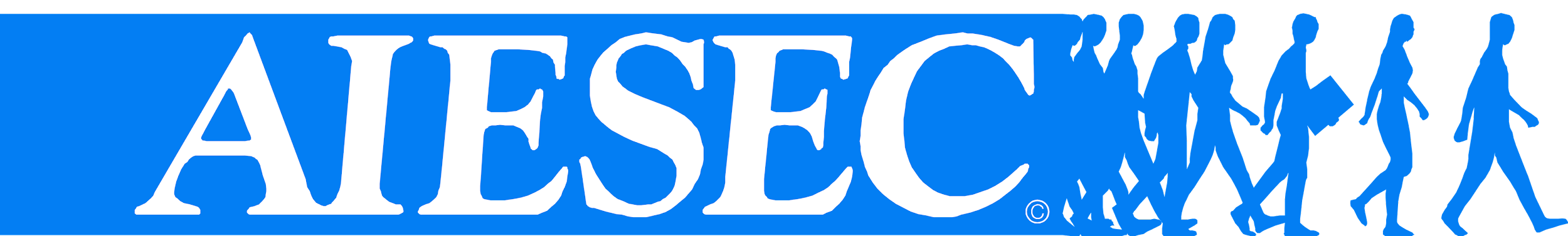 Siamo un'organizzazione che promuove la leadership nei giovani
I nostri aggettivi sono: Global, Independent, Non-political, Not-for-profit, Youth-Run
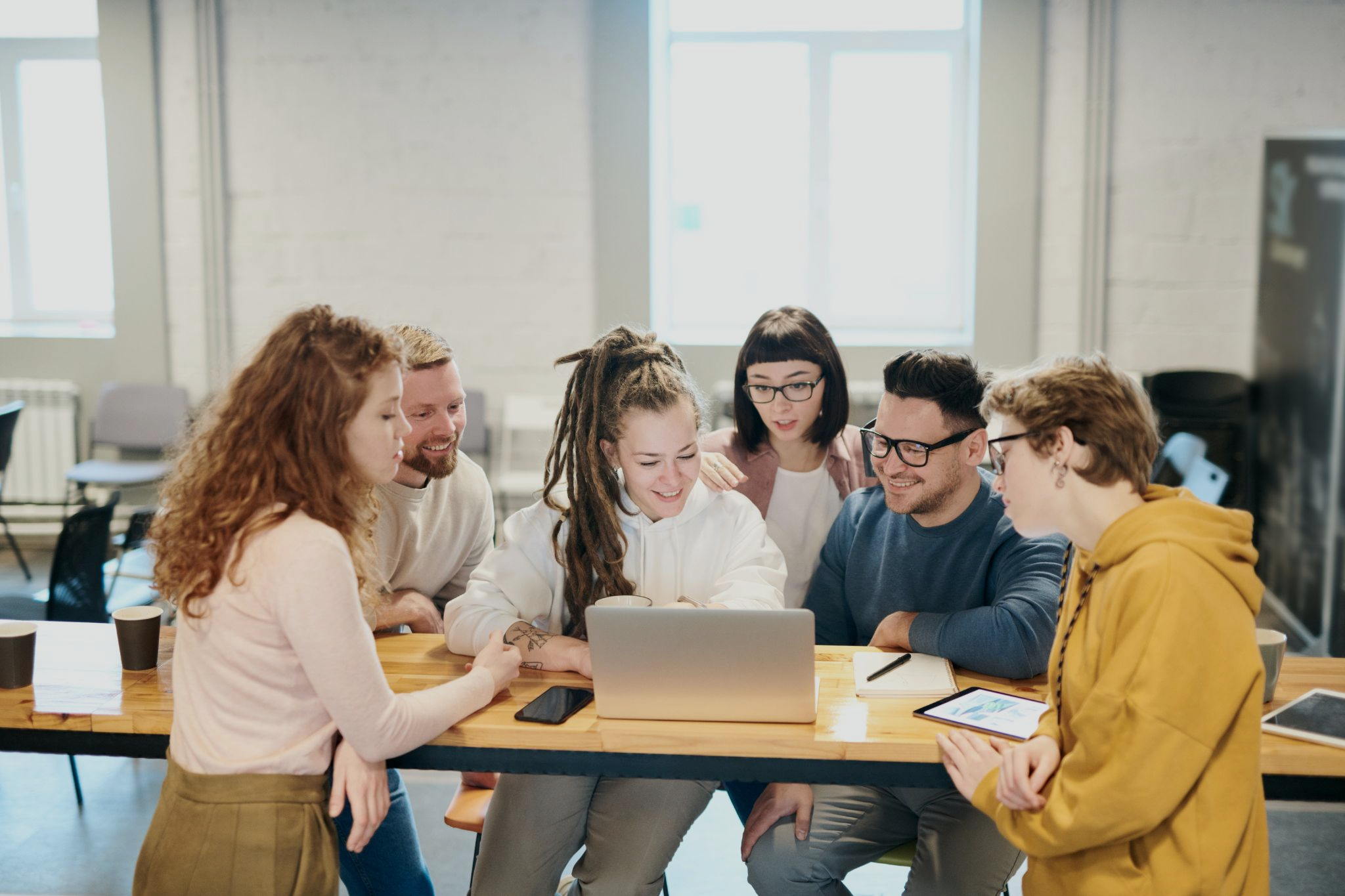 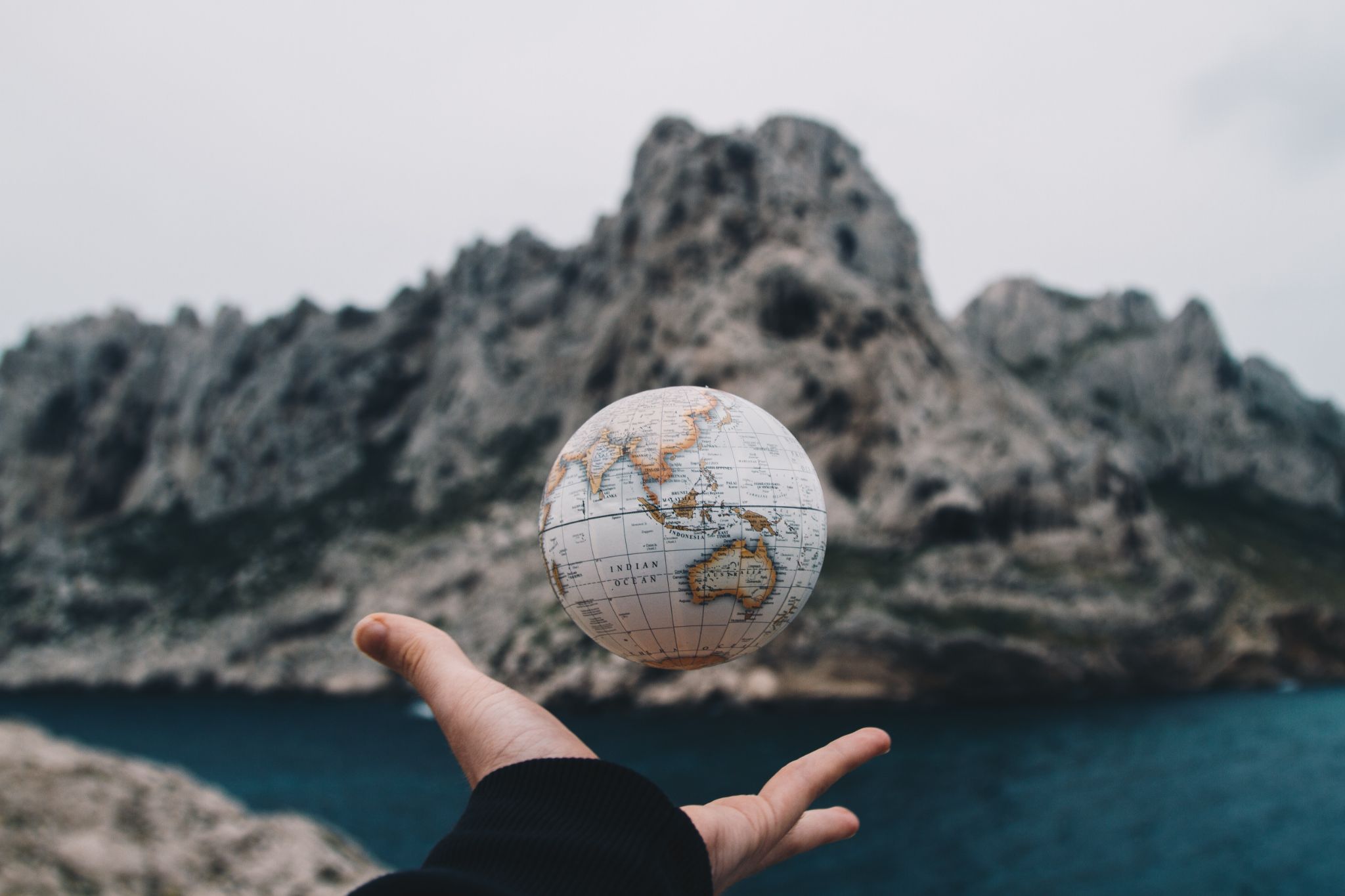 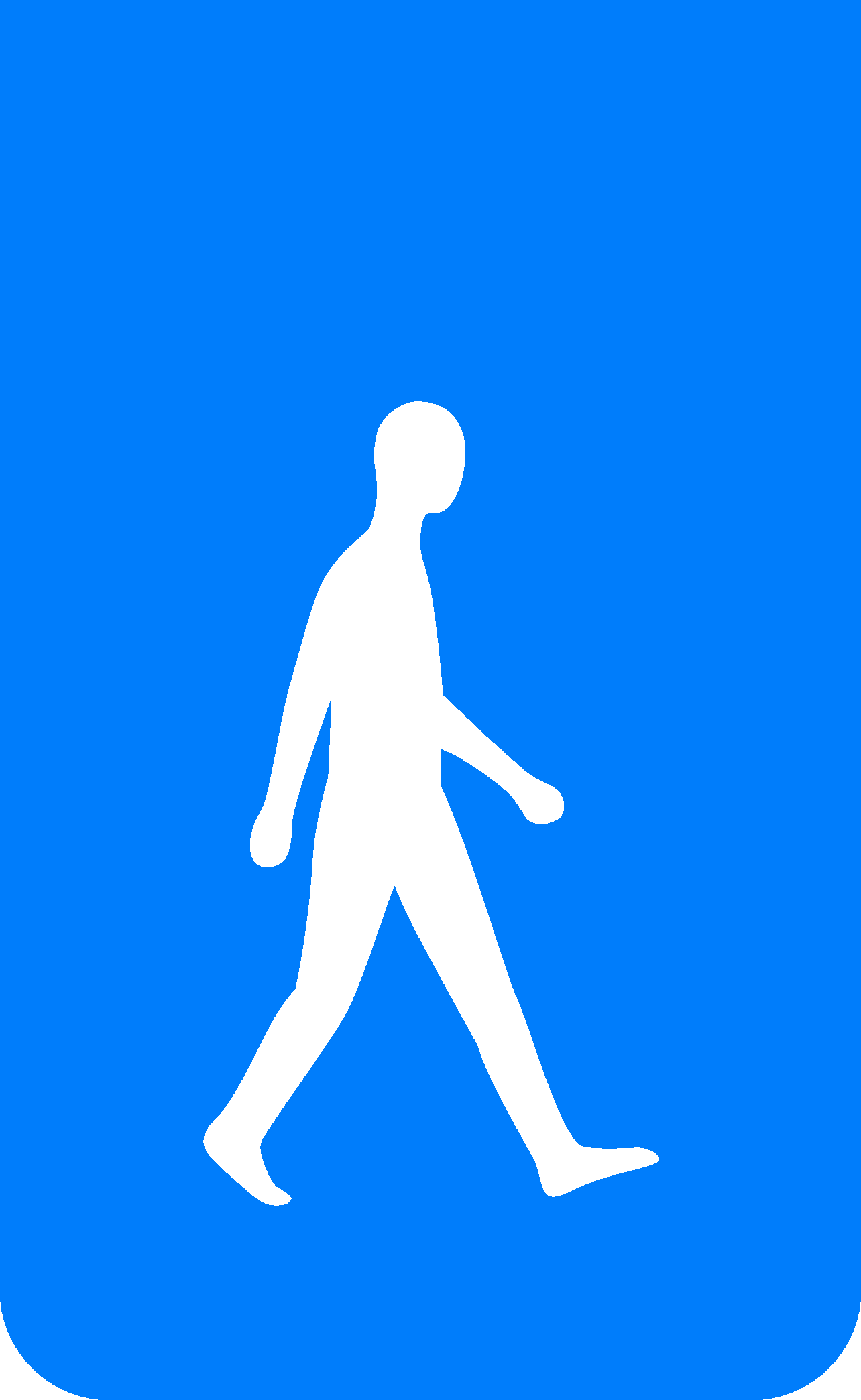 Alcuni numeri:
Alcuni numeri:
100+
Paesi in cui lavoriamo
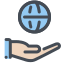 500+
Organizzazioni partner
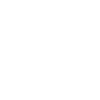 500+
Membri in Italia
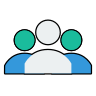 45.000+
Scambi annuali
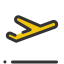 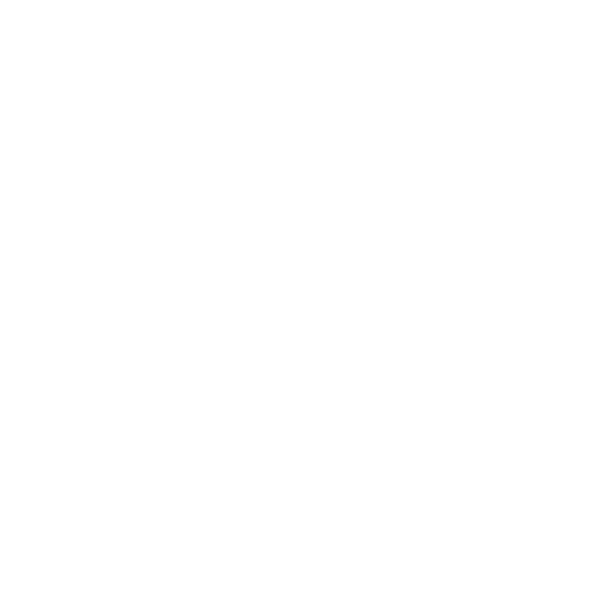 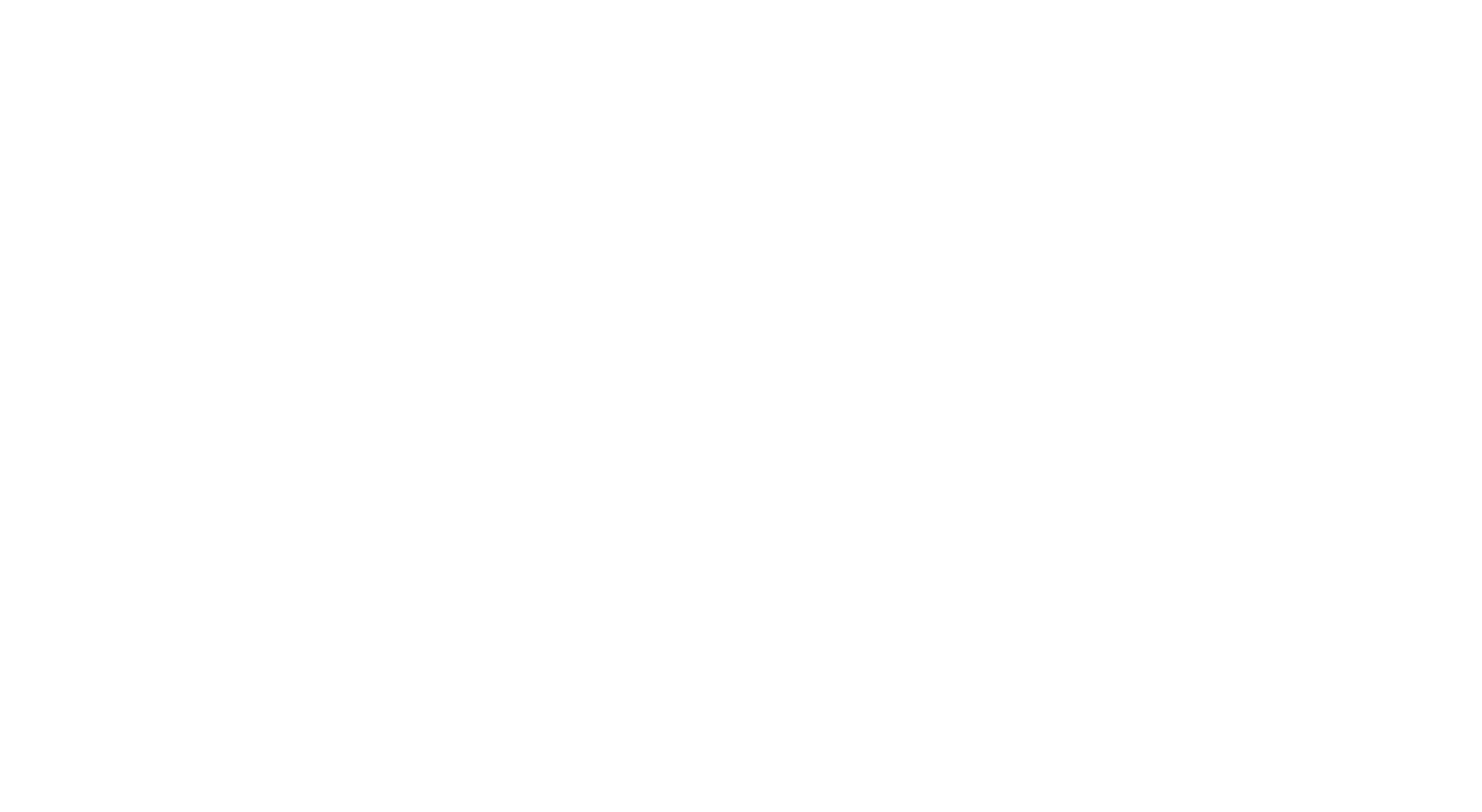 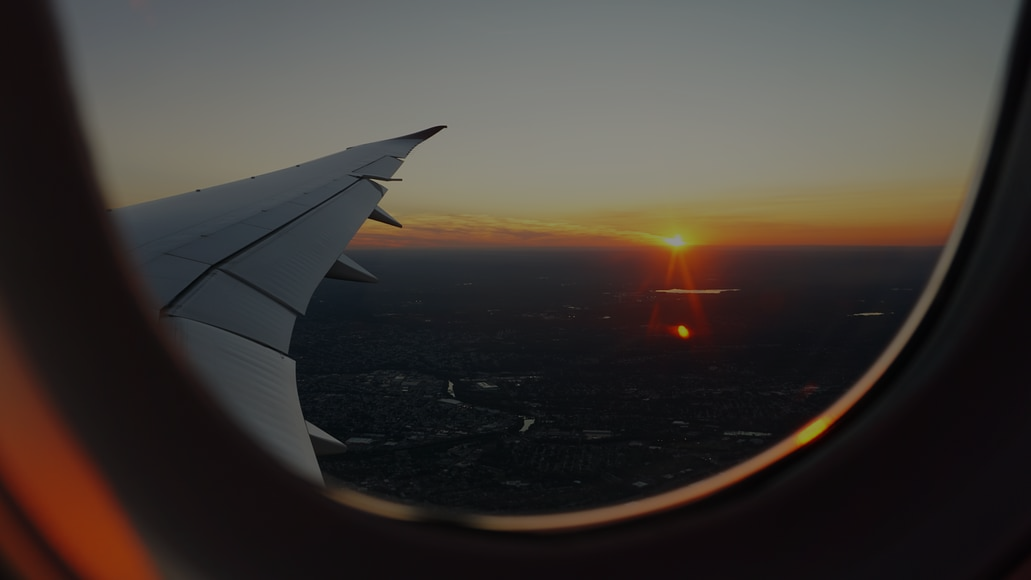 Perché all’estero?
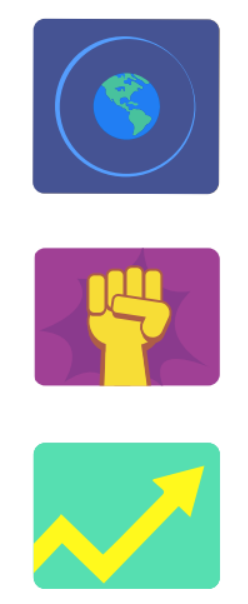 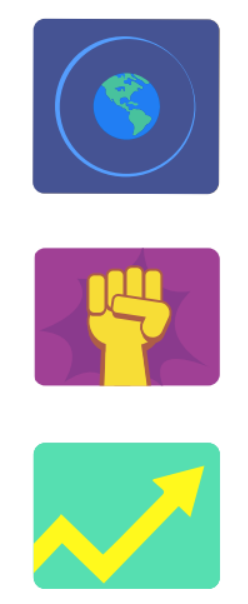 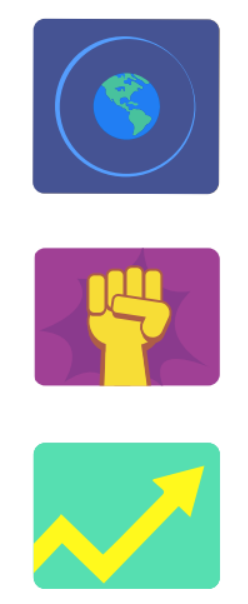 Opportunità globale
Sviluppati
Accelera la tua carriera
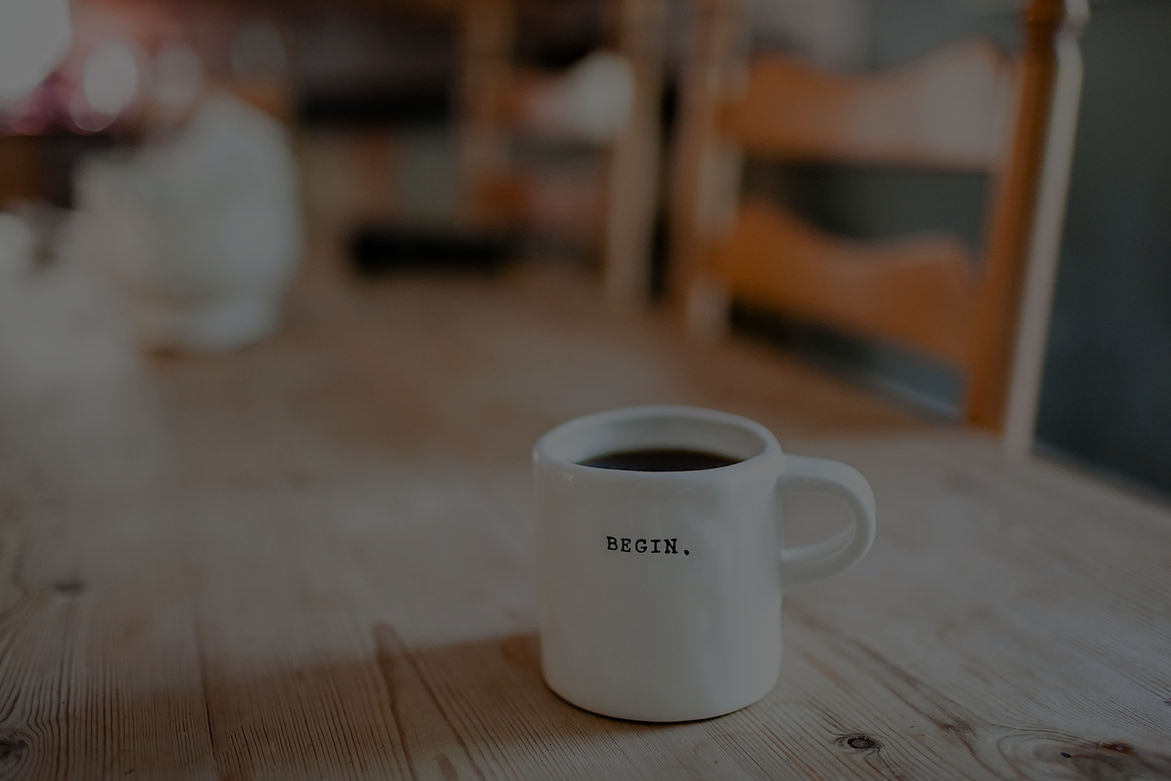 Perché con AIESEC?
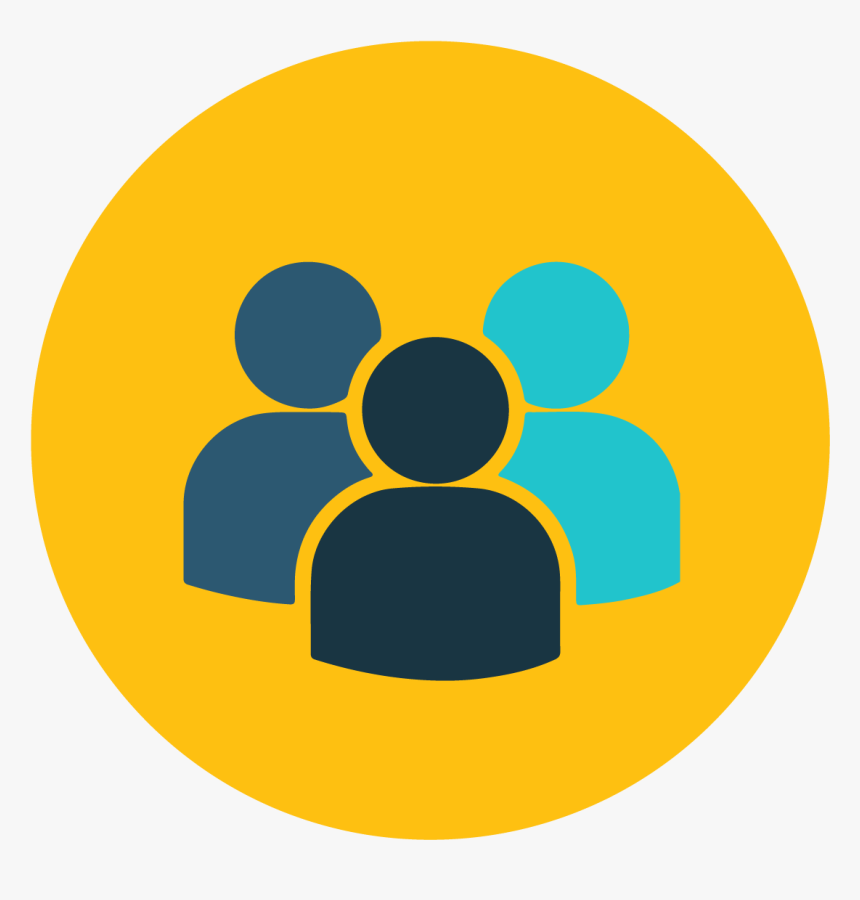 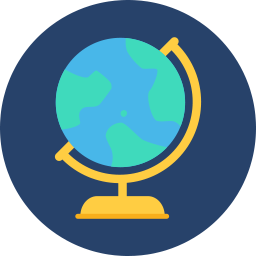 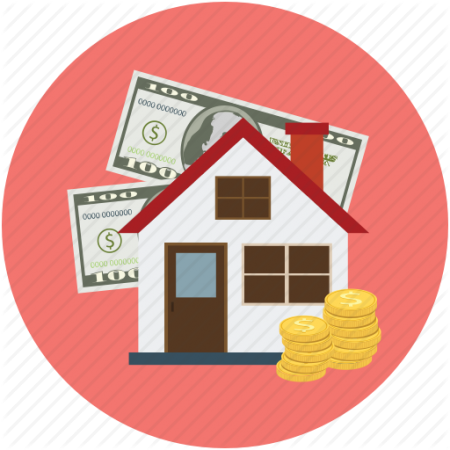 Supporto costante
Salario & benefits
Network internazionale
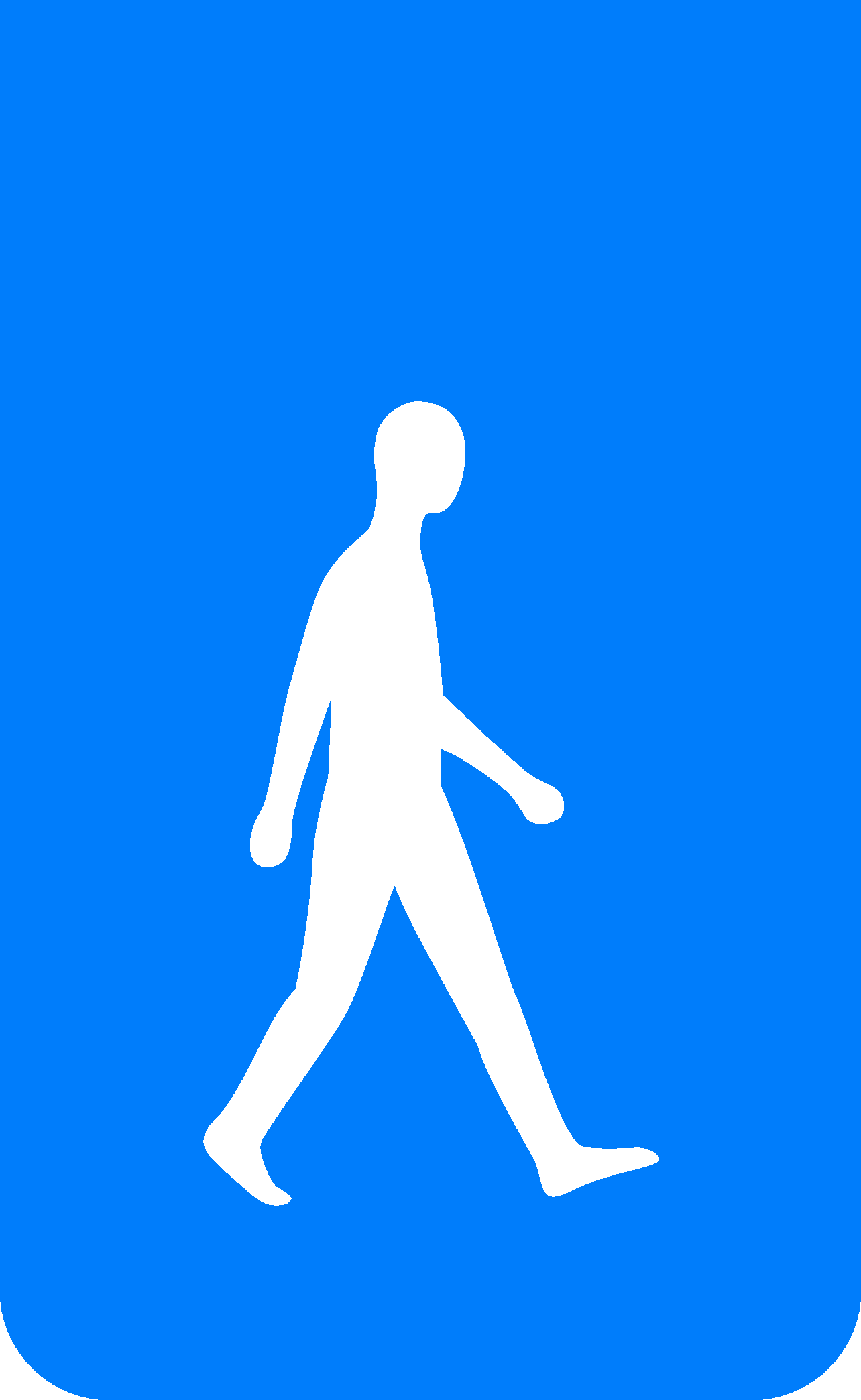 Caratteristiche
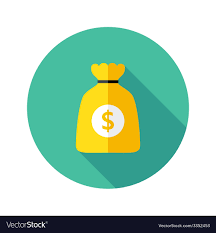 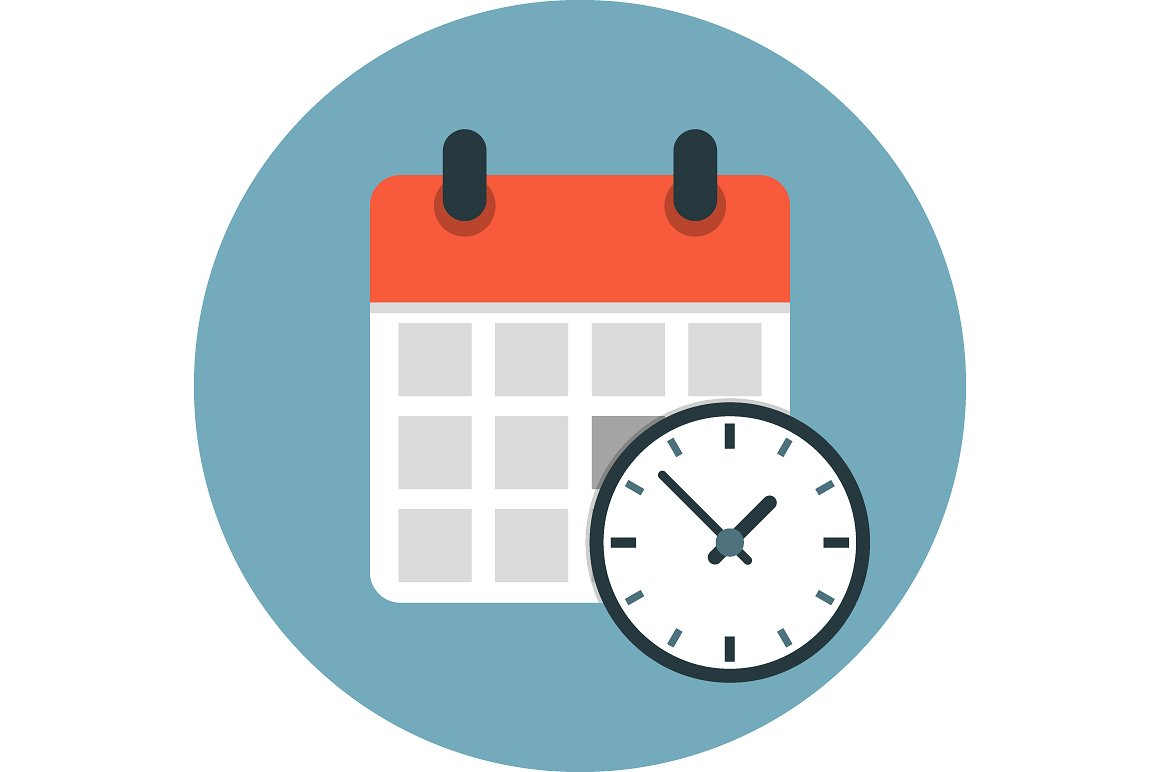 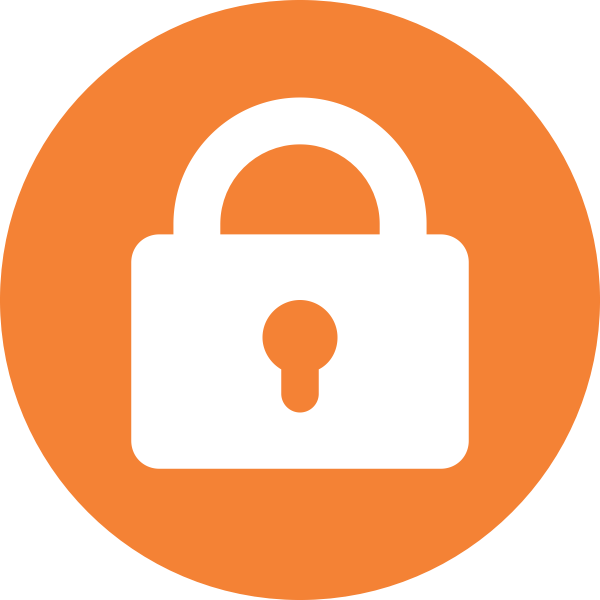 3 mesi - 
1 anno e mezzo
Esperienza sicura
460€
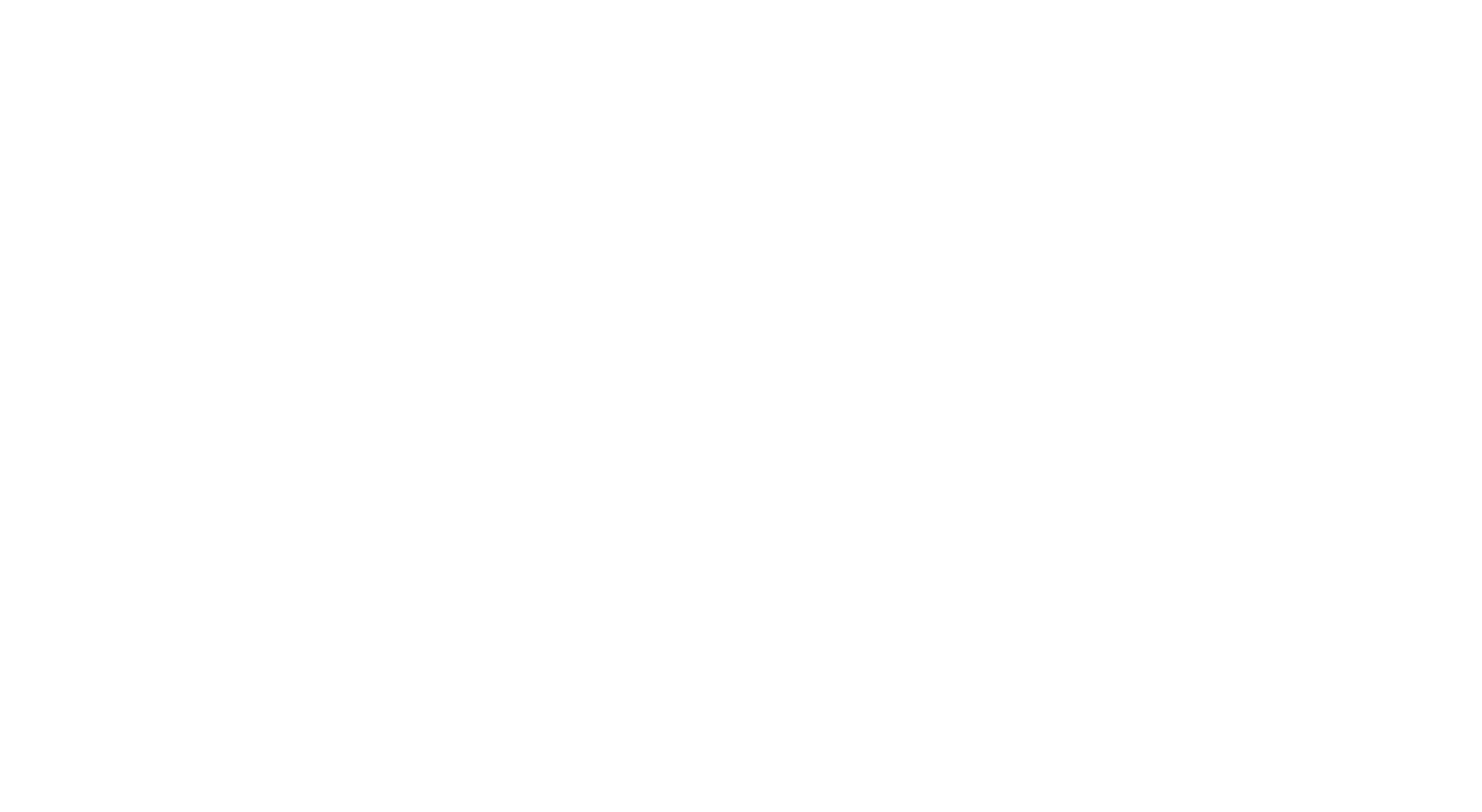 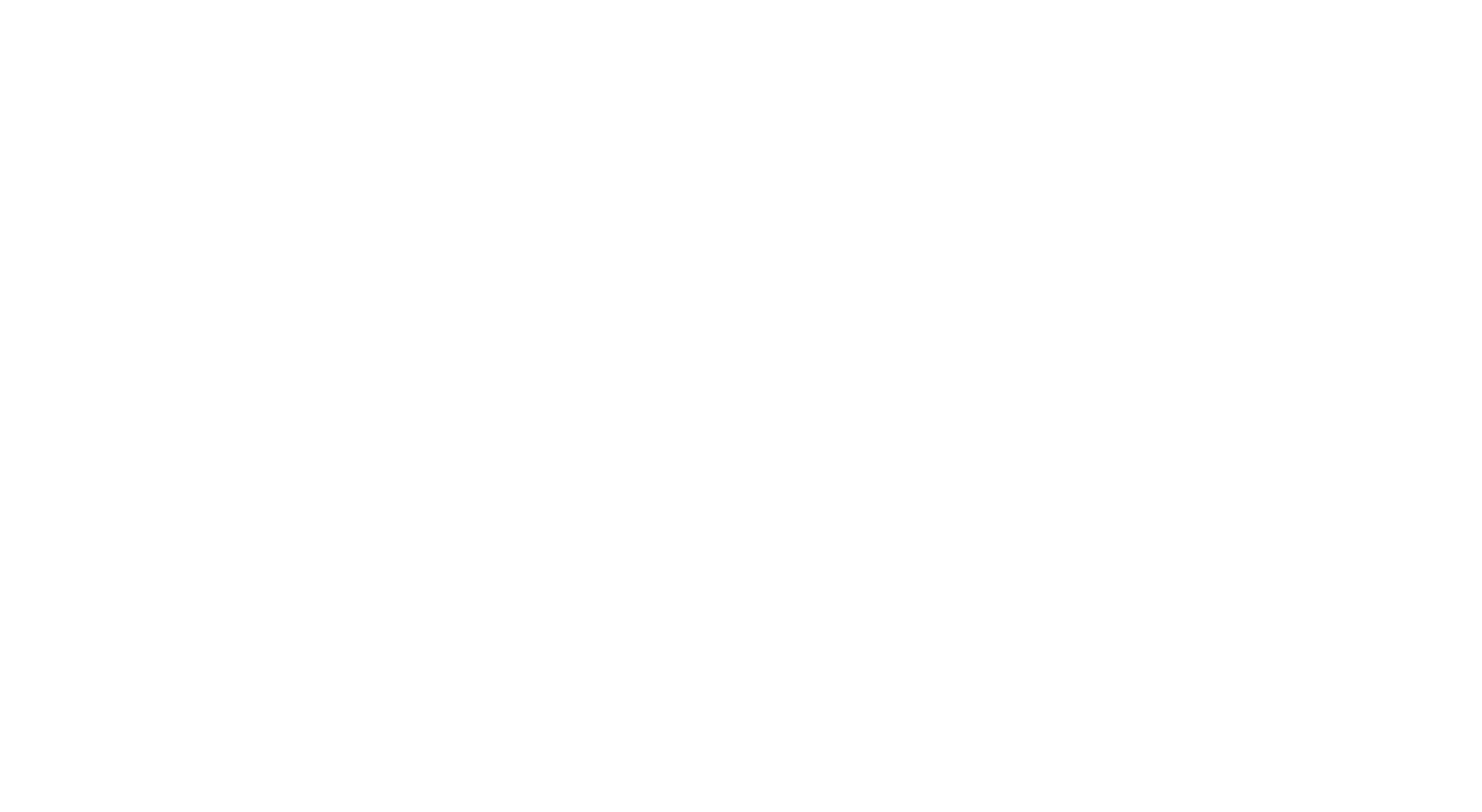 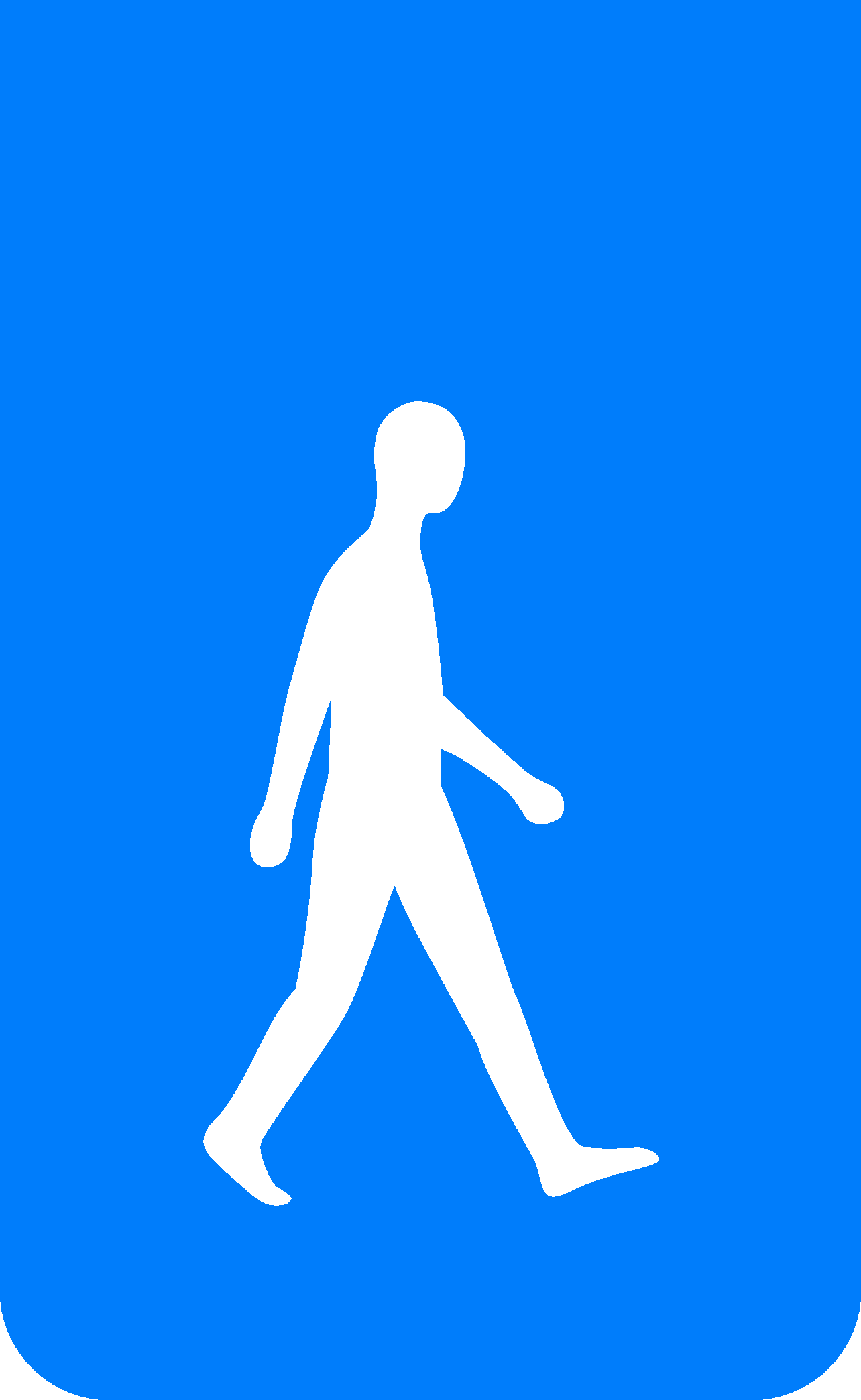 Belgium - Brussel
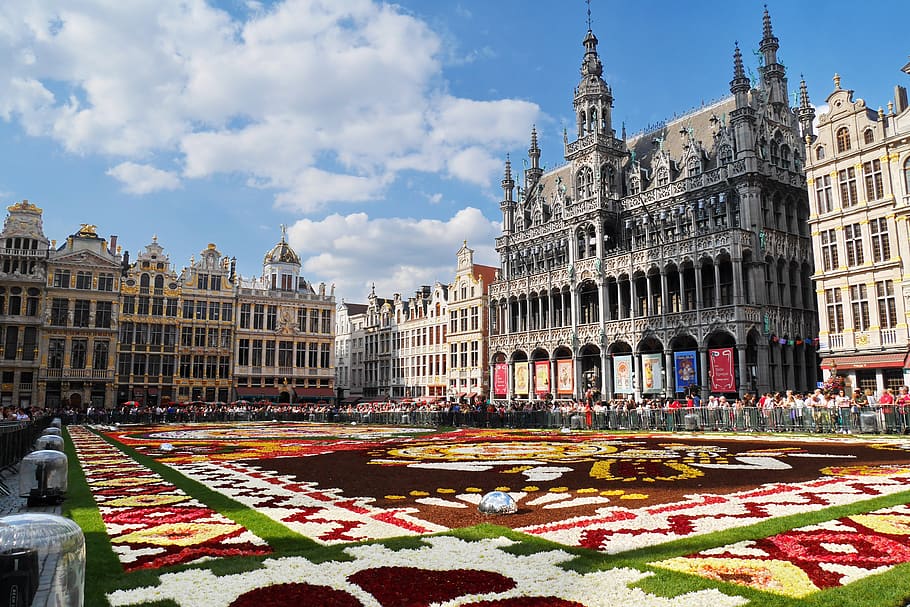 Memnon Archiving Services
Ruolo/opportunità

Business analyst
Estrarre dati da operational o commercial database (SQL, CRM)  e analizzarli in vario modo (Excel/ Power BI)
Contribuire allo sviluppo di resoconti, dashboard, KPI e analisi di management
Caratteristiche

1 anno
Salary: 1400€
Bonus: pagamento per un mezzo di trasporto
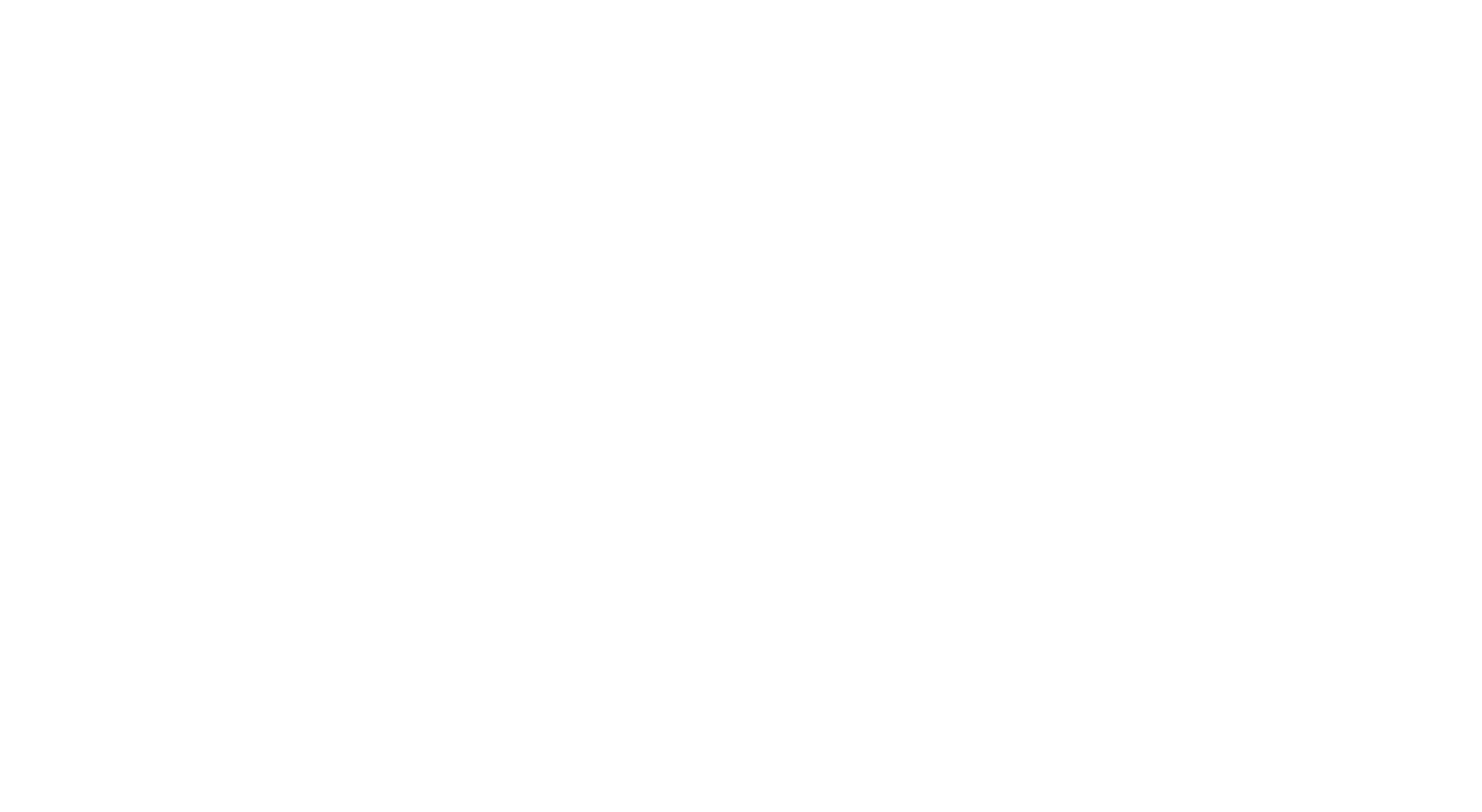 [Speaker Notes: Business analyst
The business analyst provides data and analysis from the operation and commercial departments to the management of the company to enable them to make decisions based on data and figures and to monitor the extent to which the objectives that have been set are achieved. Data will cover all aspects from operations (production capacity, productivity analysis, resources analysis, quality levels achievements, …) and commercial department (data extracted from CRM covering the evolution of pipeline, leads values, geographical analysis, …)]
ti ricordi la domanda iniziale?
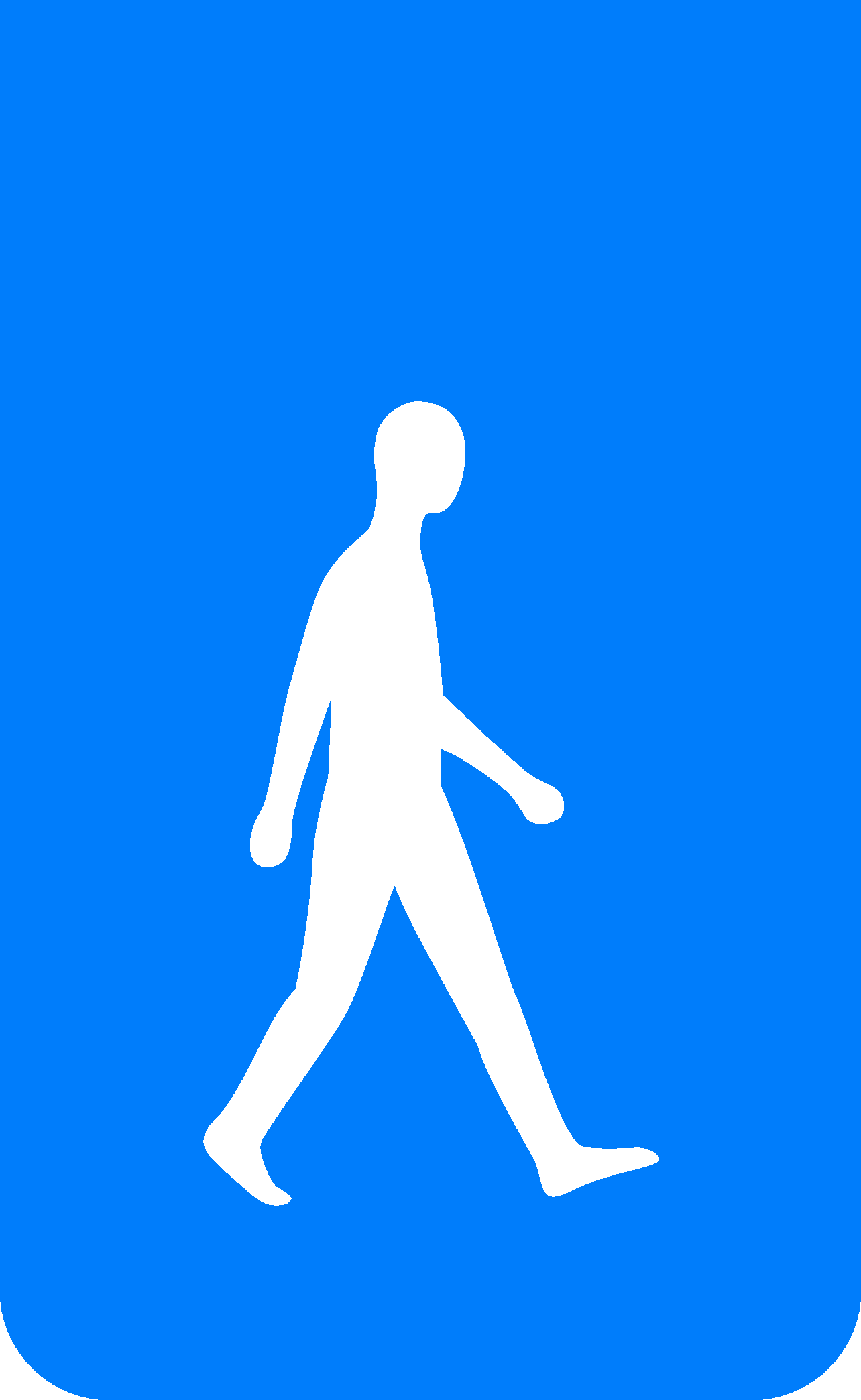 Registrati subito!
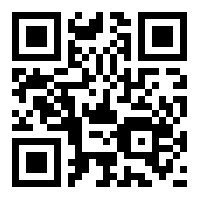 La registrazione è senza impegno.





Verrai ricontattato in 24h per maggiori informazioni
AIESEC.IT